Скелет. Строение, состав и свойства костей.
24.11.2011
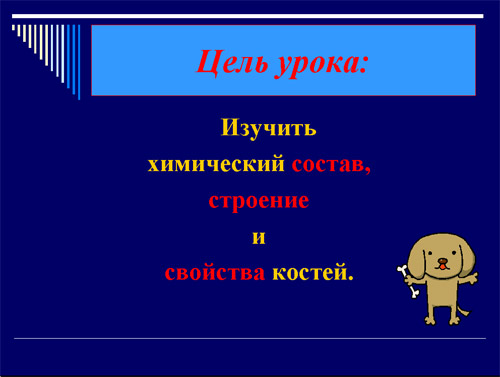 План урока
Скелет человека
Строение кости
Состав кости
Свойства кости
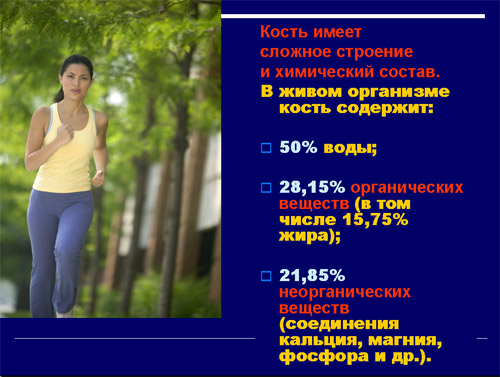 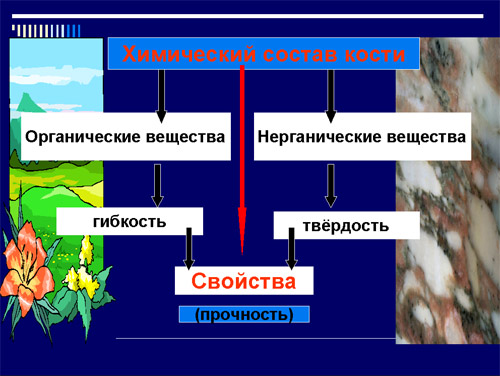 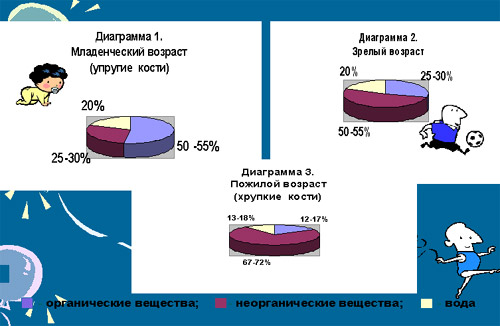 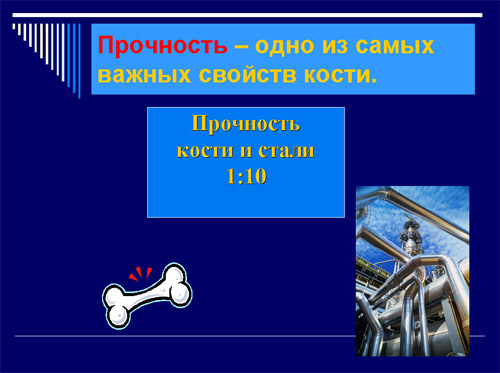